Ⅳ. 집합과 명제
1. 집합
교과서 문제
01 집합
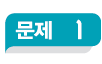 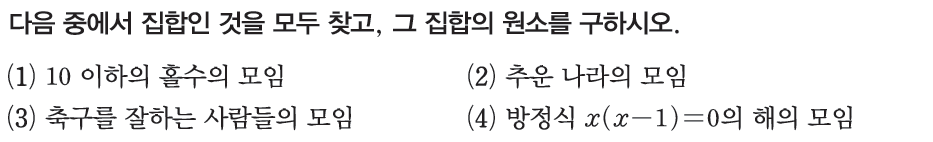 01 집합
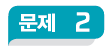 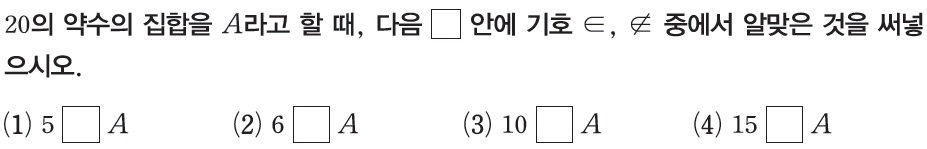 01 집합
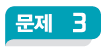 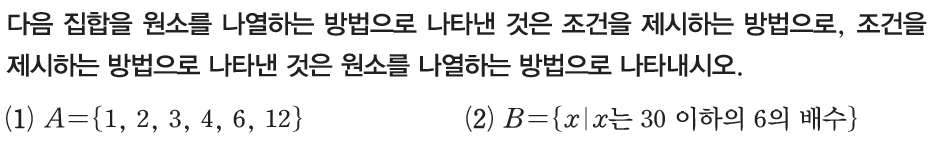 01 집합
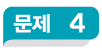 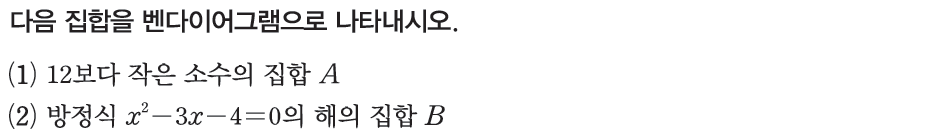 01 집합
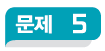 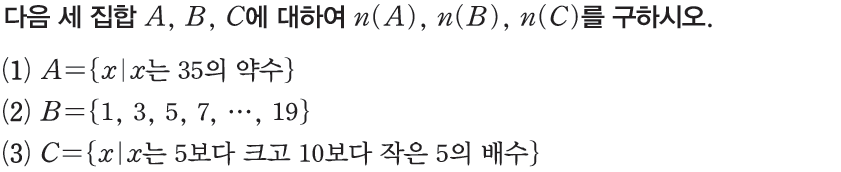 01 집합
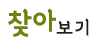 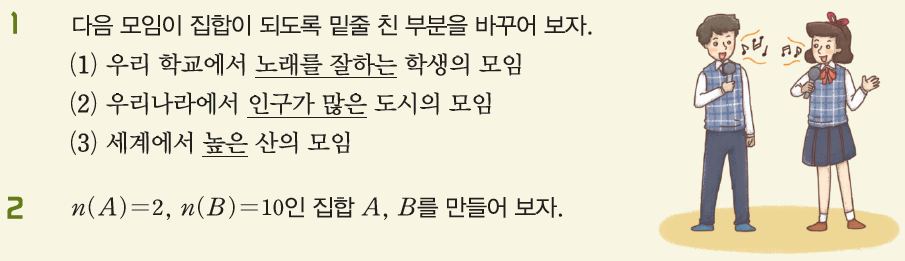 02 집합 사이의 포함 관계
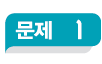 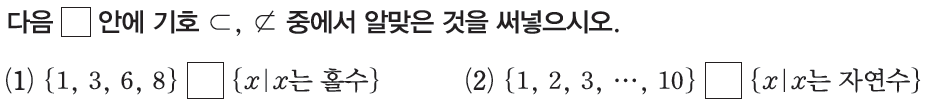 02 집합 사이의 포함 관계
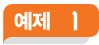 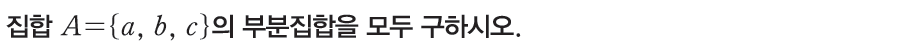 02 집합 사이의 포함 관계
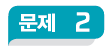 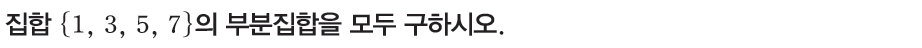 02 집합 사이의 포함 관계
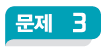 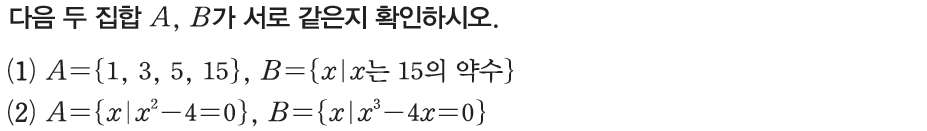 02 집합 사이의 포함 관계
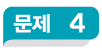 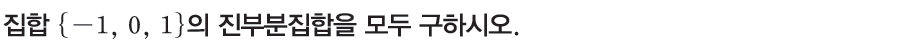 02 집합 사이의 포함 관계
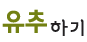 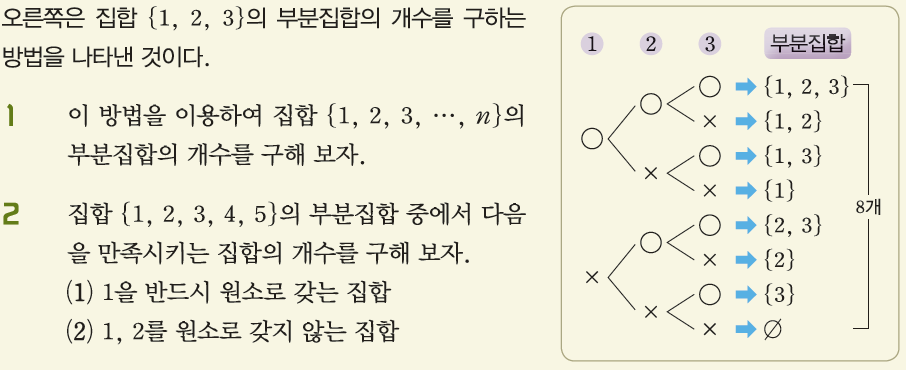 03 집합의 연산
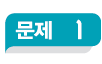 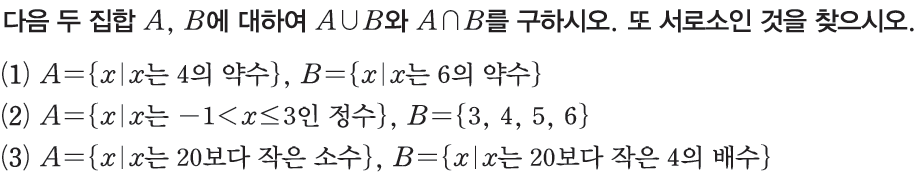 03 집합의 연산
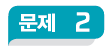 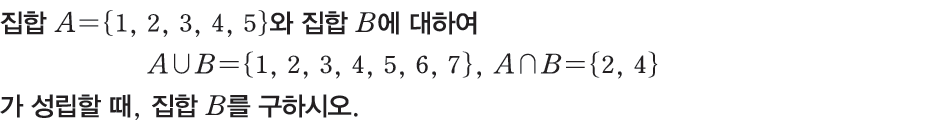 03 집합의 연산
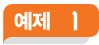 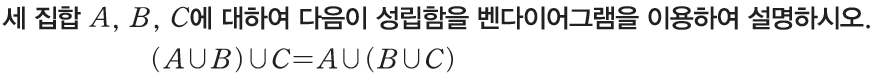 03 집합의 연산
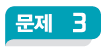 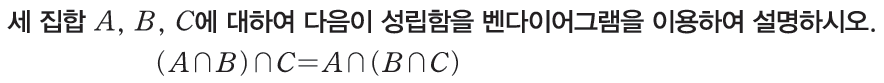 03 집합의 연산
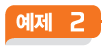 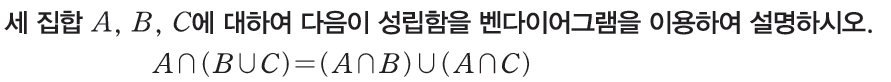 03 집합의 연산
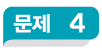 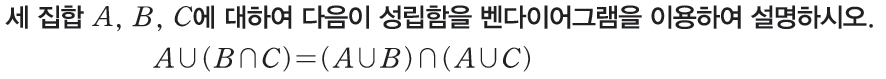 03 집합의 연산
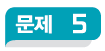 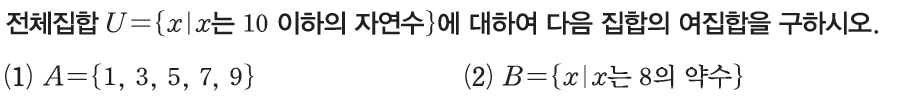 03 집합의 연산
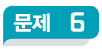 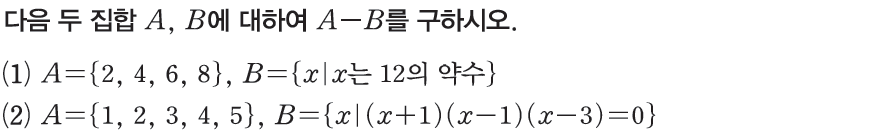 03 집합의 연산
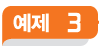 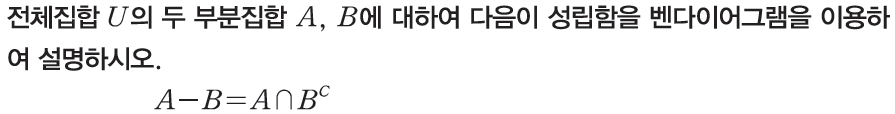 03 집합의 연산
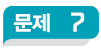 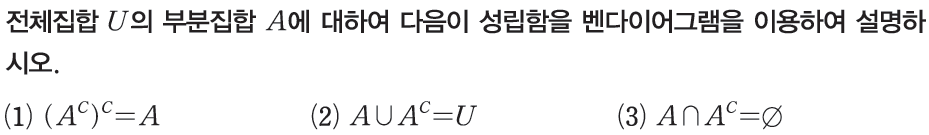 03 집합의 연산
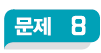 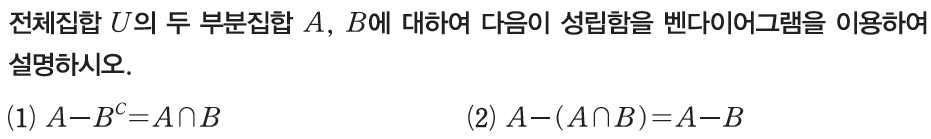 03 집합의 연산
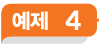 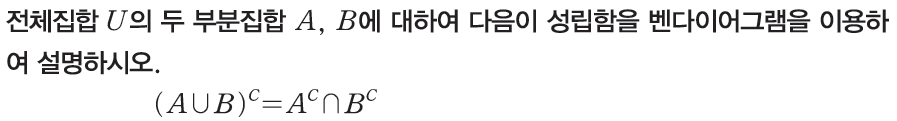 03 집합의 연산
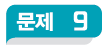 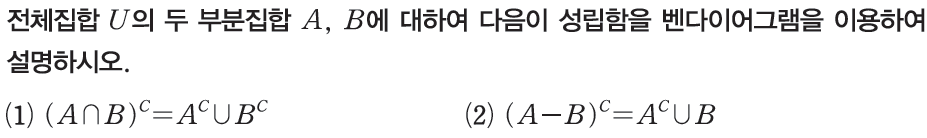 03 집합의 연산
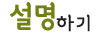 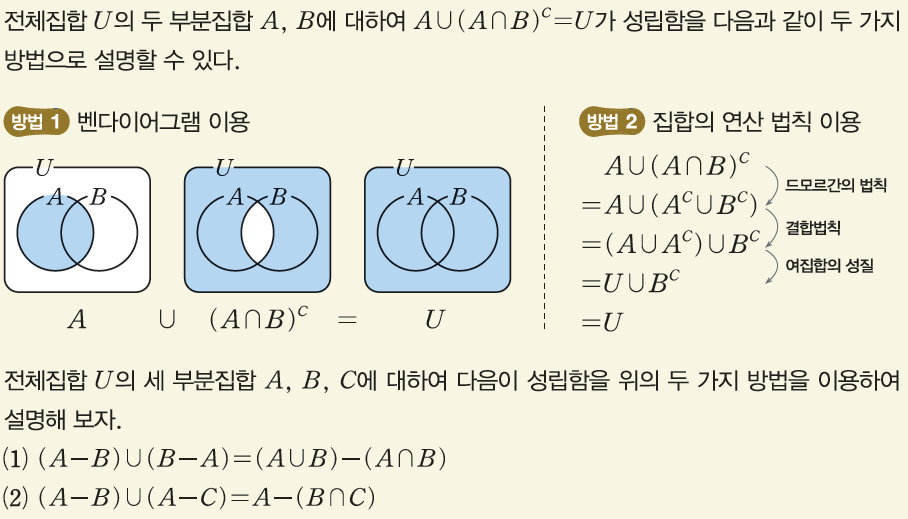 03 집합의 연산
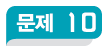 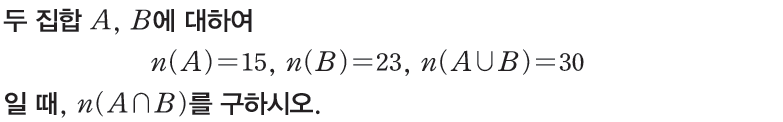 03 집합의 연산
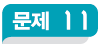 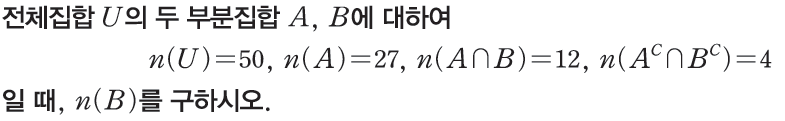 03 집합의 연산
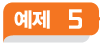 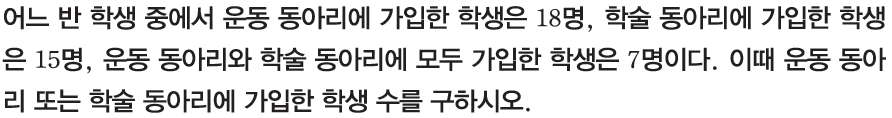 03 집합의 연산
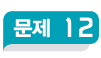 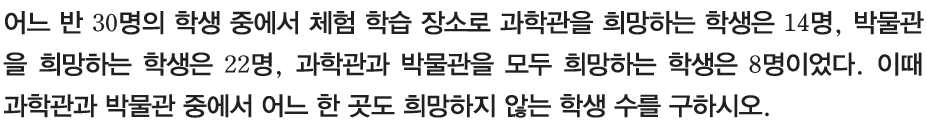